Памятники природы 
охраняемые природные территории, на которых расположены редкие или достопримечательные объект живой или неживой природы, уникальные в научном, культурном
отношении.
Карелия
Карелия поражает необычайной красотой и своеобразием природы. Летом здесь почти не заходит солнце. Зимой здесь царство чистого белого снега с синевой замерзших озер и стройными елями и соснами.
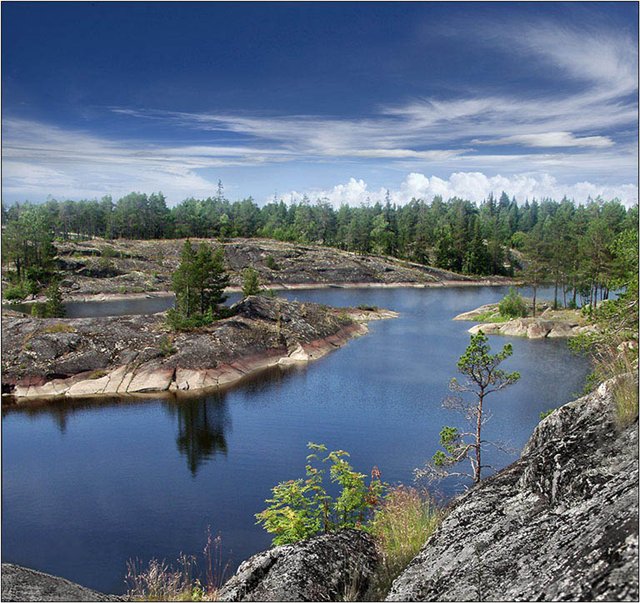 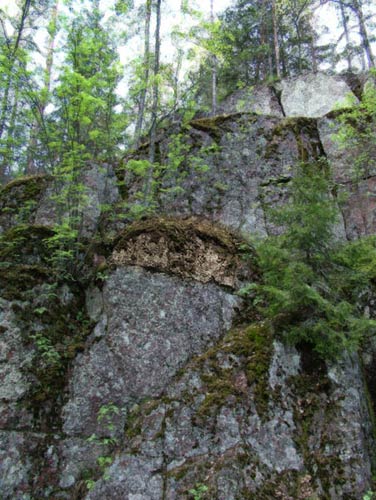 Почти вся Карелия лежит в пределах Балтийского  кристаллического щита, сложеного гранитами и гнейсами. Карелию часто называют страной озер и гранита. Знаменитыми карельским гранитами отделаны наиболее красивые здания Москвы и Санкт-Петербурга, набережные р.Невы и р.Москвы.
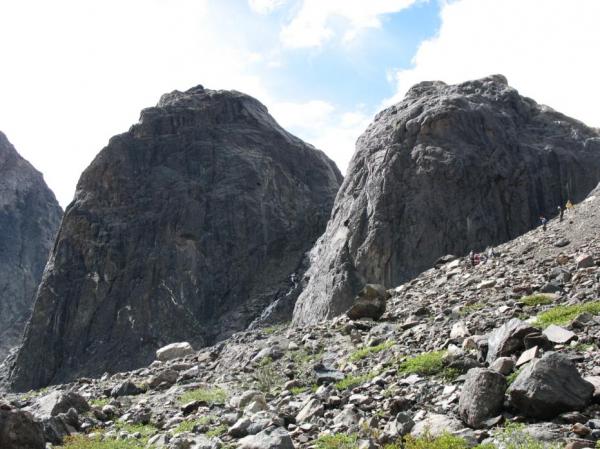 В Карелии можно увидеть следы древнего оледеннения – выпаханные ледником котловины озер, отполированные скалы – «бараньи лбы».
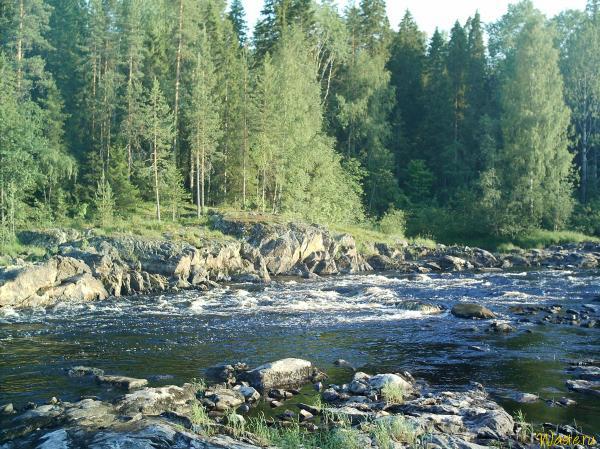 Озера Карелии соединены короткими порожистыми реками с быстрым течением и прохладной, прозрачной водой. На каменистых ступенях русел рек часто встречаются водопады.
Водопад Кивач
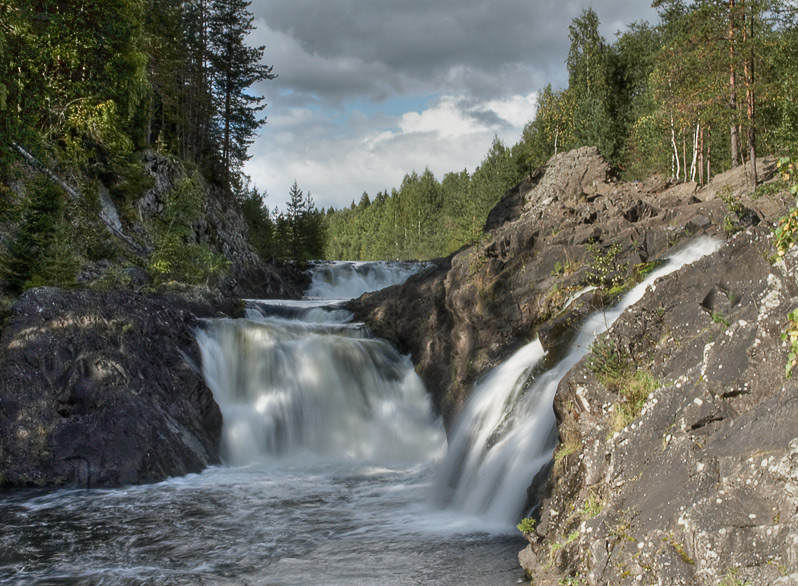 Водопад расположен на р.Суне. Воды реки, зажатые скалами в узком ущелье длиной 170 м, падают с одиннадцати метровой высоты.
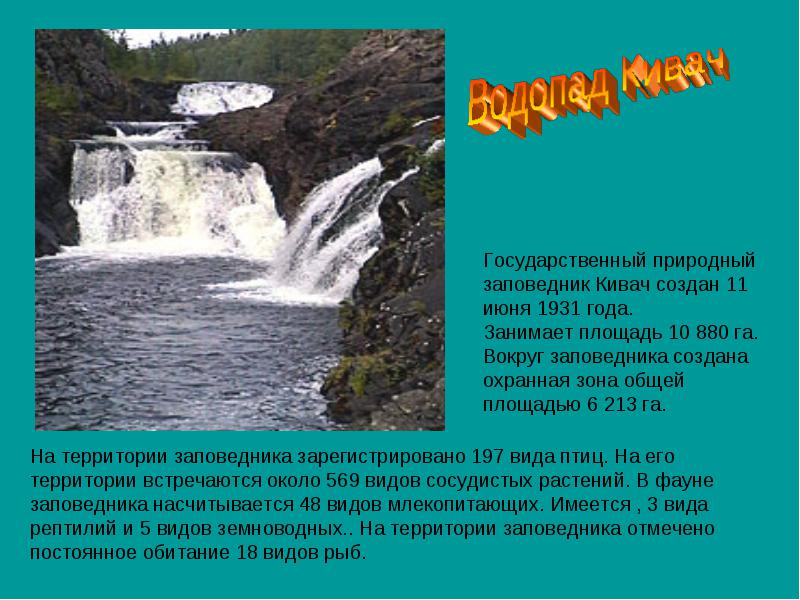 Первый российский курорт
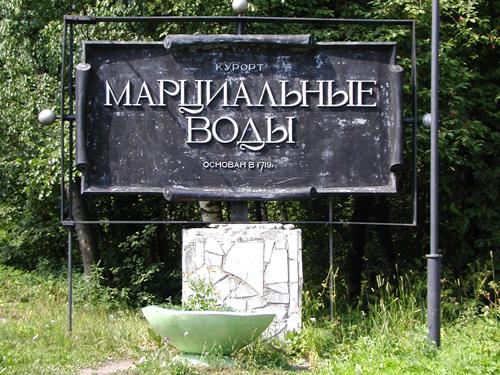 В 1719 г. по указанию Петра I был построен первый российский курорт у д. Дворцы. Здесь был открыт источник минеральной воды, содержащий большое количество железа. Поэтому он получил название «марциальный» (в честь Марса – бога войны и железа).
Историко-архитектурный музей-заповедник «Кижи»
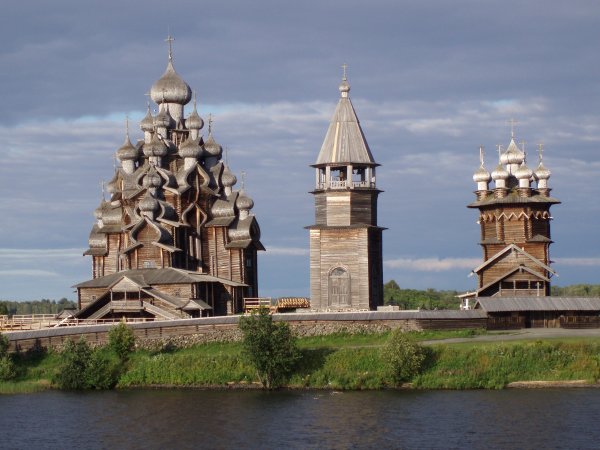 Заповедник расположен на небольшом острове в Онежском озере. Главная ценность музея – двадцати двухглавая  Преображенская  церковь, шедевр русского деревянного зодчества, построенная в 1714 г. Высота церкви 35 м, построена без единого гвоздя.
Валдайская возвышенность
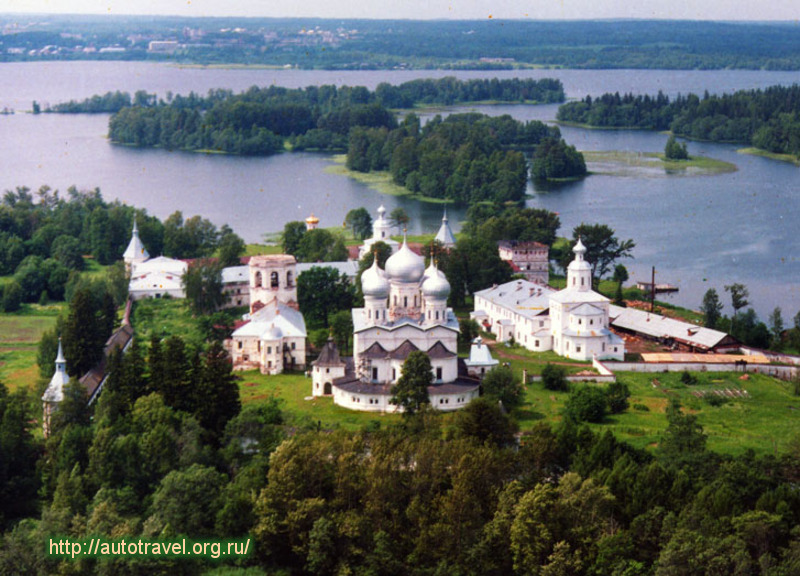 «Всероссийское междуречье» по праву называют Валдай. Отсюда берут начало реки Волга, Днепр, Западная Двина.
Озеро Селигер
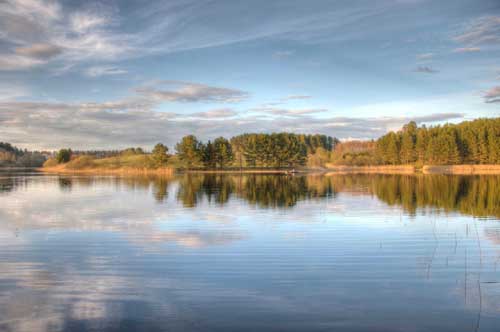 Селигер- главное сокровище Валдая.  Площадь озера – 212 км кв. Его причудливая форма напоминает цветок орхидеи.
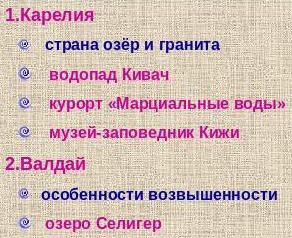